BAÖ 107 İnsan Anatomisi ve Kinesiyolojisi (4 0) 4  -Kaldıraçlar-
Ankara üniversitesi
Spor Bilimleri Fakültesi



Prof. Dr. Fehmi TUNCEL

Beden Eğitimi ve Spor Öğretmenliği 
Bölümü
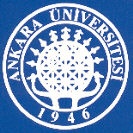 10.8.2017
Prof. Dr. Fehmi TUNCEL
1
Hareketin Anatomik Planları
10.8.2017
Prof. Dr. Fehmi TUNCEL
2
Kaldıraçlar
BİR KALDIRAÇ, SABİT BİR  NOKTA  ETRAFINDA , BİR KUVVET UYGULANDIĞINDA DÖNEN SERT YAPIDIR (KEMİK).  

SABİT NOKTA DESTEK (EKLEM)TİR.
VÜCUTTA, BİR DÖNÜŞ NOKTASI (ROTASYON) KALDIRAÇIN  ETRAFINDA  DÖNDÜĞÜ HAYALİ ÇİZGİ YA DA NOKTADIR.
Bu resimde kaldıraç, el ve kolun birleşmiş kemikleridir ve rotasyon noktası glenohumeral (omuz) eklemdir.
10.8.2017
Prof. Dr. Fehmi TUNCEL
3
Tork
Eklemde rotasyon 
BİR KUVVET, KALDIRAÇ ÜZERİNDE ROTASYONA NEDEN OLACAK ŞEKİLDE ETKİ ETTİĞİNDE DÖNÜŞ ETKİSİ OLUŞUR. BU DÖNÜŞ ETKİSİ TORK OLARAK İSİMLENDİRİLİR.
Rotasyon büyük kuvvetin yönünde oluşur. 
ÖRNEĞİN KOL BÜKME (BİSEPS CURL) EGZERSİZİNDE, BİDEPS BRACHİİ KASININ OLUŞTURDUĞU KUVVET, KOLUN AĞIRLIĞI, DAMBEL VE DİRSEK EKLEMİNDE EKSANTRİK HAREKET OLUŞTURAN YERÇEKİMİNİ YENER.
10.8.2017
Prof. Dr. Fehmi TUNCEL
4
Newton’un hareket kanunları
Atalet kanunu (Inertia) 
DIŞTAN BİR KUVVET UYGULANMADIKÇA, DİNLENİK HALDE BULUNAN BİR NESNE DİNLENİK HALDE KALIR VE HAREKET HALİNDE OLAN BİR NESNE DE HAREKET HALİNDE OLUR. 
Vücudun inertia’sı kütlesi ile orantılıdır.  
AĞIRLIK KALDIRMADA, FAZLA OLAN AĞIRLIK, AZ OLAN AĞIRLIĞA GÖRE, HAREKETİ DEVAM ETTİRMEDE, HAREKET GEÇİRMEDE VE HAREKETİ YAVAŞLATMADA DAHA FAZLA KAS KUVVETİ GEREKTİRİR.
10.8.2017
Prof. Dr. Fehmi TUNCEL
5
Newton’un hareket kanunları
Hız artımı (acceleration) kanunu
BİR NESNE ÜZERİNDE, HERHANGİ BİR YÖNDE UYGULANAN KUVVET (F), NESNENİN KÜTLESİ (M) İLE HIZ ARTIMININ (A) ÇARPIMINA EŞİTTİR : 
	F = MA.
BİR NESNENİN MOMENTUMU İKİ YOLLA ARTABİLİR : 
Kütlesi artırılarak
Hızı (speed) artırılarak
AĞIRLIK KALDIRMADA, FAZLA OLAN AĞIRLIK HAFİF OLAN AĞIRLIĞA GÖRE HAREKETİ DURDURMAK VEYA  YÖNÜNÜ DEĞİŞTİRMEK İÇİN DAHA FAZLA KUVVET GEREKTİRİR.
10.8.2017
Prof. Dr. Fehmi TUNCEL
6
Newton’un hareket kanunları
Etki – Tepki kanunu  
BİR KÜTLE TARAFINDAN İKİNCİ BİR KÜTLEYE KARŞI UYGULANAN HER KUVVETE KARŞI, İKİNCİ KÜTLE TARAFINDAN EŞİT VE KARŞI BİR KUVVET UYGULANIR.  

TEMAS AKTİVİTELERİ SIRASINDA (KOŞMA, SIÇRAMA VB.), ZEMİN KENDİSİNE UYGULANAN KUVVETE EŞDEĞERDE BİR KARŞI KUVVET UYGULAR. 

BU TEPKİ KUVVETİNİN VÜCUDUN ŞOK EMMEN YAPILARINCA TELAFİ EDİLMESİ GEREKİR.
10.8.2017
Prof. Dr. Fehmi TUNCEL
7
Kas Hareketleri
Izometrik (statik)

KAS KASILIR ANCAK, BAĞLI OLDUĞU EKLEMLERDE HERHANGİ GÖRÜLEN BİR HAREKET YOKTUR. 
KARŞIT DİRENÇ, KASIN OLUŞTURDUĞU GERİLİME EŞİTTİR. 
IZOMETRİK ANTRENMAN, KASIN TAM OLARAK ZAYIF OLDUĞU ALAN TESPİT EDİLİP, İZOLE EDİLEREK UYGUN EKLEM AÇISINDA KUVVETLENDİRİLEBİLDİĞİ İÇİN, REHABİLİTASYON AMAÇLI KULLANILIR.  
BUNA BİR ÖRNEK, DUVAR OTURMA EGZERSİZİDİR.
10.8.2017
Prof. Dr. Fehmi TUNCEL
8
Kas Hareketleri
Konsantrik (kısalan)
KAS KISALIR VE KARŞIT KUVVETİ (DİRENCİ) YENER. 
BİR ÖRNEK, BİCEPS CURL HAREKETİNİN “YUKARIYA” DOĞRU UYGULANAN SAFHASIDIR.

Eksantrik (uzayan)
KAS, UZAYIP DİNLENME POZİSYONUNA DÖNERKEN KUVVET ÜRETİR. 
DIŞ KUVVET, KASILMANIN OLUŞTURDUĞU KUVVETTEN FAZLADIR. 
BİR ÖRNEK, BİCEPS CURL HAREKETİNİN “AŞAĞI DOĞRU” OLAN SAFHASIDIR.
10.8.2017
Prof. Dr. Fehmi TUNCEL
9
Kas Rolleri
Agonist (prime mover)
İSTENEN HAREKETE YOL AÇAR
ANTAGONİSTİN KARŞITIDIR

Antagonist (karşıt kas)
AGONİST’İN KARŞITI BİR HAREKETTİR
AGONİST KASILDIĞINDA ANTAGONİST GERİLİR (STREÇ).
Biseps curl egzersizinde biseps braki agonist ve triseps braki antagonisttir.
10.8.2017
Prof. Dr. Fehmi TUNCEL
10
Kas Rolleri
Sinerjist

SİNERJİST KASLAR, AGONİST KASLARIN İSTENEN HAREKETLERİ YAPABİLMELERİ İÇİN YARDIMCILAR (ASİSTANLAR), STABİLİZERLER VEYA BİRLİKTE KASILANLAR OLARAK HAREKET EDERLER.  

ÖRNEĞİN TERES MAJOR, DAHA KÜÇÜK BOYUTU  VE POZİSYONU  NEDENİ İLE  LATİSSİMUS DORSİ  KASININ YAPTIĞI AYNI HAREKETİ YAPAR FAKAT ORTAYA KOYULAN KUVVETE KÜÇÜK  BİR KATKI  YAPARAK  (LATİSSİMUS DORSİ’ YE YARDIM  EDER).
10.8.2017
Prof. Dr. Fehmi TUNCEL
11
Kas Rolleri
Sinerjist


BİR BAŞKA ÖRNEK, KOLU YANA KALDIRMA SIRASINDA  SKAPULAYI SABİTLEMEK İÇİN TRAPEZ  KASIN TÜM BÖLÜMLERİNİN KASILMASIDIR Kİ KOLUN YANA KALDIRILMASI İÇİN SAĞLAM BİR DAYANAK OLUŞTURUR.  

ÜÇÜNCÜ BİR ÖRNEK, SKUAT POZİSYONUNDAN KALKARKEN KALÇA FLEKSİYONUNA KARŞI DURMAK İÇİN GLUTEUS MAKSİMUS’UN KASILMASIDIR. BU BİRLİKTE KASILMA, VÜCUT  YÜKSELİRKEN REKTUS FEMORİSİN, GÖVDENİN ÖNE DOĞRU BÜKÜLMEKSİZİN DİZE EKSTANSİYON YAPTIRMASINA YOL AÇAR.
10.8.2017
Prof. Dr. Fehmi TUNCEL
12
Egzersiz Hareket Analizleri
ÇİZELGEYİ, HER KASIN İLGİLİ HAREKETİNİ VE ROLÜNÜ TANIMLAYIP, EGZERSİZİN BAŞARILI BİR ŞEKİLDE TAMAMLANMASINA YÖNELİK OLARAK DOLDURUN. 

MÜMKÜN OLAN HAREKETLER :  KONSANTRİK, EKSANTRİK VEYA İZOMETRİK

MÜMKÜN OLAN ROLLER: AGONİST, ANTAGONİST VEYA SİNERJİST
10.8.2017
Prof. Dr. Fehmi TUNCEL
13
Vücut ağırlık merkezi
TİPİK OLARAK BİR KİMSENİN VÜCUT AĞIRLIK MERKEZİ, İKİNCİ SAKRAL VERTEBRANIN TAM ÖNÜNDEDİR ANCAK KİŞİNİN YAPISINA GÖRE DEĞİŞEBİLİR. 

ÖRNEĞİN OBES BİR KİMSENİN VEYA HAMİLE BİR KADININ VÜCUT AĞIRLIK MERKEZİ, ABDOMİNAL BÖLGENİN GENİŞLEMESİ VE VÜCUDUN BİR BÖLÜMÜNÜN ÖNE KAYMASI İLE DEĞİŞİR.   

IT ALSO CHANGES WİTH A PERSON’S POSİTİON İN SPACE AND DEPENDS ON WHETHER HE OR SHE İS SUPPORTİNG EXTERNAL WEİGHT.
10.8.2017
Prof. Dr. Fehmi TUNCEL
14
Postürel denge
DENGE, VÜCUT POZİSYONUNU STABİL LİMİTLER İÇİNDE DESTEK TEMELİNDE KORUMA YETENEĞİDİR. 

AYAKTA DENGE, AYAKLARIN UZUNLUĞU VE ARALARINDAKİ MESAFE İLE TANIMLANAN STABİLİTE LİMİTLERİNDE VÜCUT AĞIRLIK MERKEZİNİN TUTULMASIDIR.   

POSTÜR, VÜCUT PARÇALARININ BİYOMEKANİKSEL SIRALANMASI, DURUMUDUR.
İDEAL POSTÜRÜ KORUMA, HER VÜCUT PARÇASININ MÜMKÜN OLAN MİNİMUM KASSAL ENERJİYİ HARCAMAK İÇİN DİKEY SIRALANMALARI (POZİSYONU) DIR.
Egzersiz yapan bu kimse, iki ayak üzerinde oluşmuş denge durumundadır. Ayakları arasındaki alan, bu şahsın stabilite limitlerini tanımlar. Eğer vücut ağırlık merkezi stabilite limitleri dışına çıkarsa (örneğin kalçaları ayak parametreleri dışına çıkarsa), bir adım almak zorunda kalacak veya düşecektir.
10.8.2017
Prof. Dr. Fehmi TUNCEL
15
Vertebral kolon
BÜYÜMESİ TAMAMLANMIŞ BİR YETİŞKİN, 24 HAREKET EDEN VERTEBRA VE ÜÇ NORMAL BÜKLÜME SAHİPTİR. 

SERVİKAL VE LUMBAR BÖLGELER DOĞAL OLARAK ANTERİOR OLARAK KONVEKS VE POSTERİOR OLARAK KONKAV’DIRLAR LORDİK  BÜKLÜM OLARAK REFERE EDİLİRLER.

DİĞER YANDAN TORAKİK BÖLGE ANTERİOR OLARAK KONKAV VE POSTERİOR OLARAK KONVEKS YAPIDADIRLAR VE KİFOTİK BÜKLÜM OLARAK BİLİNİRLER.
10.8.2017
Prof. Dr. Fehmi TUNCEL
16
Ideal (neutral) sıralanma (pozisyon)
ÇOK AZ SAYIDA İNSAN “İDEAL” NEUTRAL VERTEBRAL KOLONA SAHİP OLMAKLA BİRLİKTE, BU İDEAL VERTEBRAL KOLON SIRALANMASI 12 ADET ANTERİOR OLARAK BÜKÜLÜ VERTEBRA (7 SERVİKAL VERTEBRA ARTI 5 LUMBAR VERTEBRA) İLE 12 ADET POSTERİOR OLARAK BÜKÜLÜ VERTEBRANIN DENGESİNİ GEREKTİRİR. 

NEUTRAL SIRALAMADAN SAPMALAR GEÇİCİ YA DA KALICI OLABİLİRLER. SIRT YA DA BELİN MARUZ KALDIĞI BİR YUMUŞAK DOKU ZEDELENMESİNİ TAKİBEN YAŞANAN AĞRI VEYA KAS SPAZMI; YORGUNLUK YA DA KASSAL DENGESİZLİK BU SAPMALARA NEDEN OLABİLİR.
Ideal (neutral) sıralanma (pozisyon).
10.8.2017
Prof. Dr. Fehmi TUNCEL
17
Neutral sıralanmadan sapmalar
10.8.2017
Prof. Dr. Fehmi TUNCEL
18
Neutral sıralanmadan sapmalar
Skolyoz 
SKOLYOZ, VERTEBRAL KOLONUN YANA DOĞRU AŞIRI ÇIKINTISIDIR VE KADINLARDA ERKEKLERDEN DAHA SIK RASTLANIR. 

SKOLYOZDA PELVİS VE OMUZLAR GENELDE DENK DEĞİLDİRLER VE VERTEBRA, GÖĞÜS KAFESİNİN BİR TARAFA POSTERİOR OLARAK KAYMASINA NEDEN OLACAK ŞEKİLDE DÖNEBİLİR (ROTASYON).
10.8.2017
Prof. Dr. Fehmi TUNCEL
19
Pelvis ve vertebral kolon
PELVİSİN POZİSYONU, LUMBAR VERTEBRAYA UYGULANAN KUVVETLERİN BELİRLENMESİNDE TEMEL ROLE SAHİPTİR. 

EĞER LUMBAR VERTEBRA PELVİSE GÖRE DOĞRU SIRALANMIŞSA VE PELVİS BACAKLARA GÖRE UYGUN OLARAK POZİSYON ALMIŞ İSE, BELİN MARUZ KALDIĞI KUVVETLER AZALTILABİLİR. 

BU DENGEYİ ELDE ETMEK, GÖVDENİN HER İKİ TARAFINDA ÇOK İYİ KASSAL KUVVET VE ESNEKLİK GEREKTİRİR – GÖVDE VE KALÇA FLEKSÖRLERİ ANTERİOR OLARAK VE GÖVDE VE VERTEBRAL KOLON EKSTANSÖRLERİ POSTERİOR OLARAK.
Pelvisin abdominal kaslar ve kalça fleksörleri, vertebral ekstansörler ve hamstrinler tarafından kassal kontrolü.
10.8.2017
Prof. Dr. Fehmi TUNCEL
20
Pelvik kaldırma (tilt)
PELVİS HAREKET «PELVİC TİLT» OLARAK ADLANDIRILIR ANTERİOR, POSTERİOR VEYA LATERAL OLABİLİR.

PELVİSİ BİR KOVA DOLUSU SU OLARAK DÜŞÜNMEK, HAREKETİ ANLAMADA YARDIMCI OLUR. 

KOVADAN SUYUN DÖKÜLME YÖNÜ, PELVİK KALDIRMA (PELVİC TİLT) HAREKETİNİN YÖNÜDÜR.
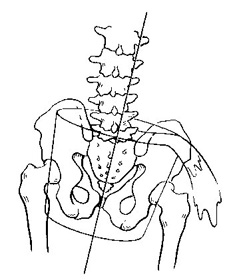 Anterior tilt
Lateral tilt
Posterior tilt
10.8.2017
Prof. Dr. Fehmi TUNCEL
21
Egzersiz sırasında neutral vertebral kolon
FİTNES ve EGZERSİZ EĞİTMENİ OLARAK ÇALIŞAN PROFESYONELLER, İYİ POSTÜRÜ VE KASSAL DENGEYİ (BALANCE), SPOR PROGRAMINDA YER ALANLARIN TÜM AKTİVİTELERİ MÜMKÜN OLDUĞUNCA NEUTRAL POZİSYONDA UYGULAMALARINI  SAĞLAYARAK ELDE EDEBİLİRLER.
 
ETKİLİ DÜZELTME TEKNİKLERİ VE VERİLEN TİYOLARLA SÖZEL VE GÖRSEL GERİBİLDİRİM (FEEDBACK) BİRLEŞTİRİLDİĞİNDE, SPOR PROGRAMLARINDA YER ALANLAR POSTÜRLERİ HAKKINDA DAHA BİLİNÇLİ OLACAKLARDIR. 

İYİ POSTÜR NÖROMUSKÜLER BİR BECERİDİR VE TEKRAR VE UYGULAMA İLE ELDE EDİLEBİLİR YA DA TEKRAR KAZANILABİLİR. 

SPOR PROGRAMINDA YER ALAN BİR KİMSE POSTÜREL BİR ANORMALLİĞE SAHİP İSE VE NEUTRAL VERTEBRAL KOLON POSTÜRÜ KAZANAMIYOR İSE, DOKTORA SEVK EDİLMELİDİR.
10.8.2017
Prof. Dr. Fehmi TUNCEL
22
Kaynaklar
Jürgen Weineck (Çevirenler: Ş. Erdoğan, F. Tuncel, Z. Sarı) (1998). Sporda Fonksiyonel Anatomi. Birol Basın Yayın Dağıtım ve Ticaret Ltd. Şti. 
Oğuz Kanbir (2007). İnsan Anatomisi – Hareket Sistemi. Baran Matbaacılık. 
E. Pearl Solomon, Richard R. Schmidt, P. James Adragna (1990). Human Anatomy and Physiology. Harcourt Brace College Publishers. 
John W. Hole (1987). Human Anatomy and Physiology. Wm. C. Brown Publishers.
Blue Vision Fitness Akademi (2010). Personal Fitness Trainer Kitabı. Scala Matbaacılık Reklam Promosyon.
10.8.2017
Prof. Dr. Fehmi TUNCEL
23